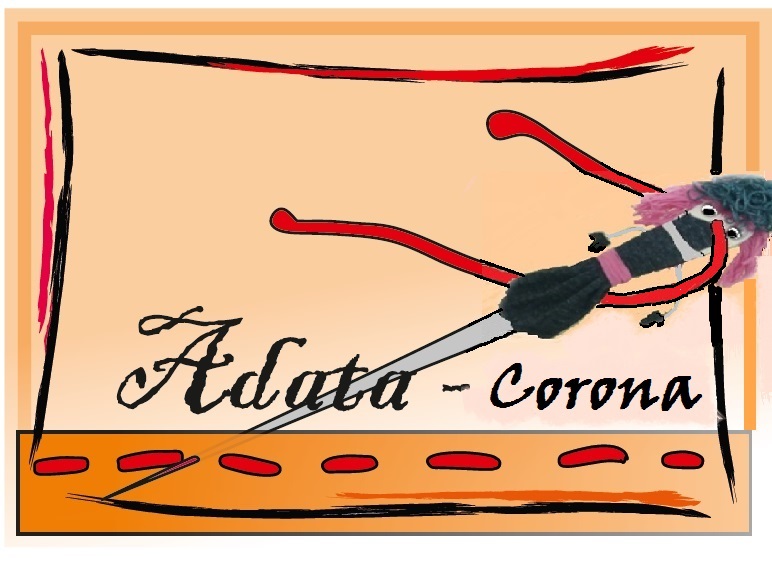 KLASIKA 
5-8 KLASĖS
8. Draugių pasiplepėjimai
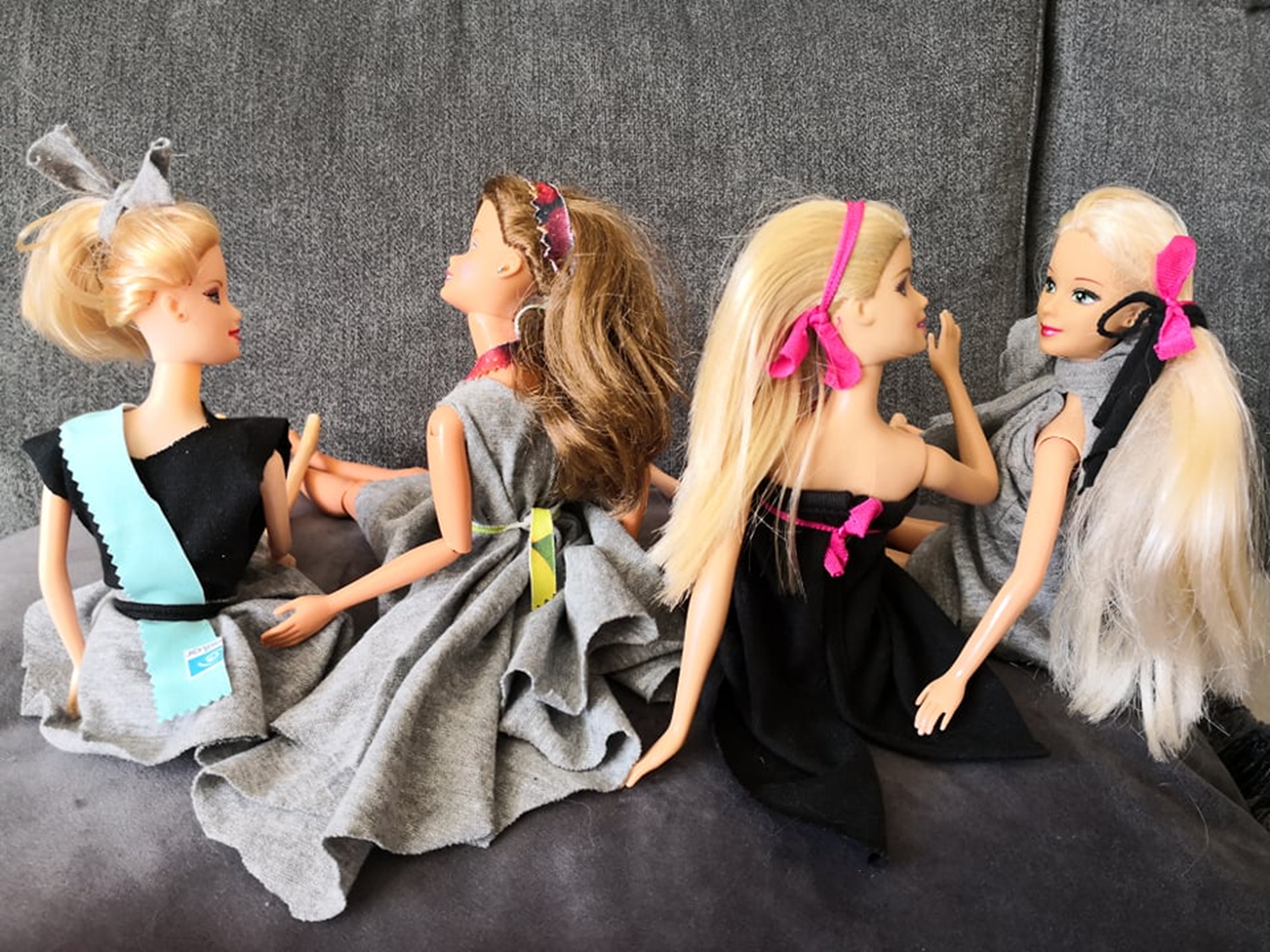 I-vieta
Ema Dzemijonaitė
Claregalway, Co. Galway, Airija
2. Žmogaus ir gamtos tyrumas
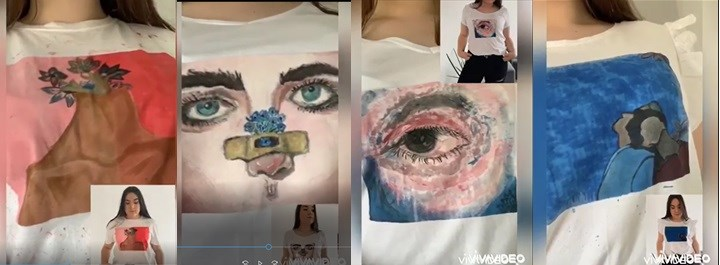 II-vieta
Lėja Nazmudinovaitė
Marijampolės Jono Totoraičio progimnazija
12. Miško dvasios
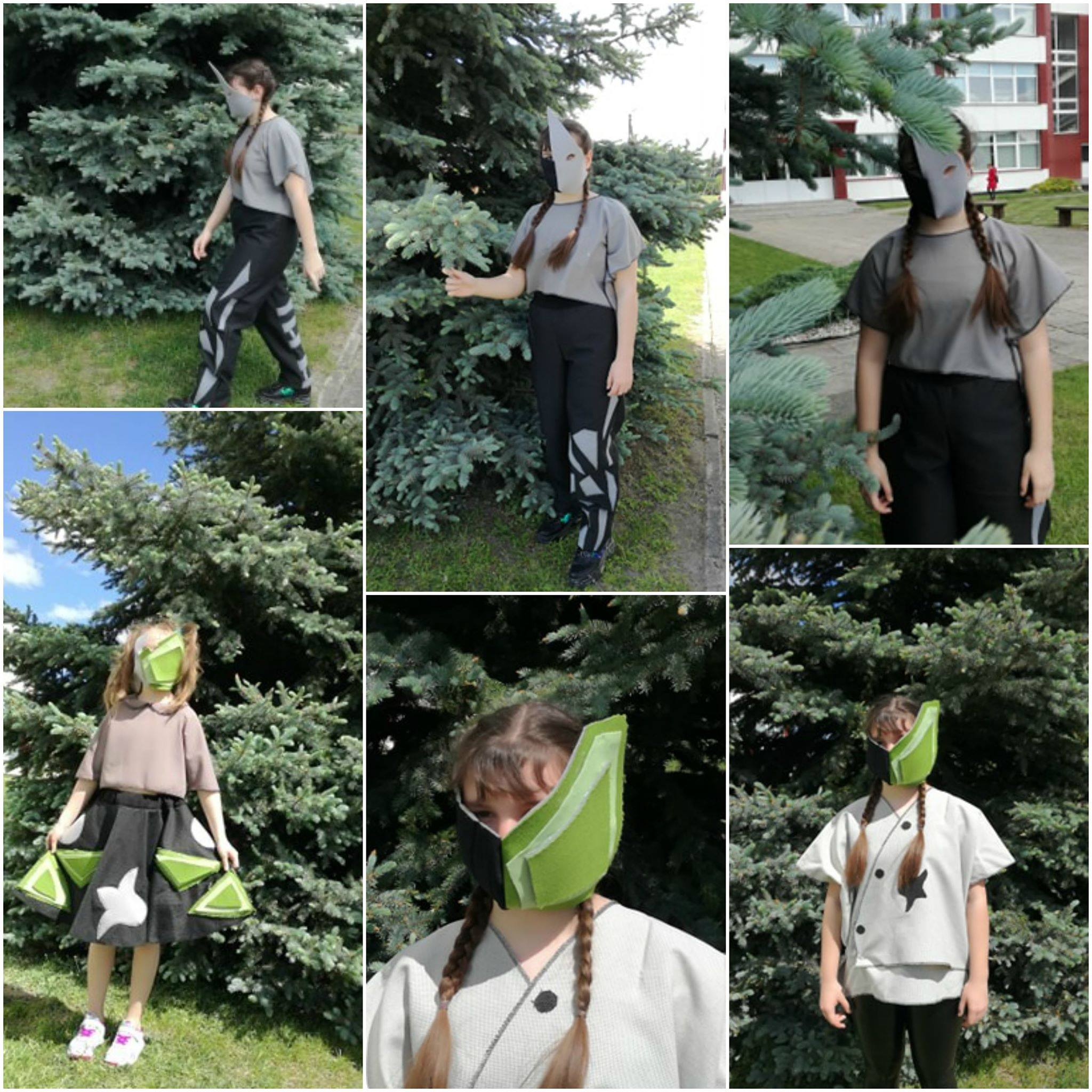 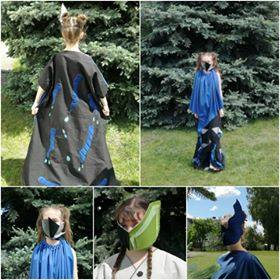 III- vieta
Emilija ir Kornelija Barzdaitytės
Marijampolės ,,Ryto“ pagrindinė mokykla
13.„Belaukiant vasarsaros“
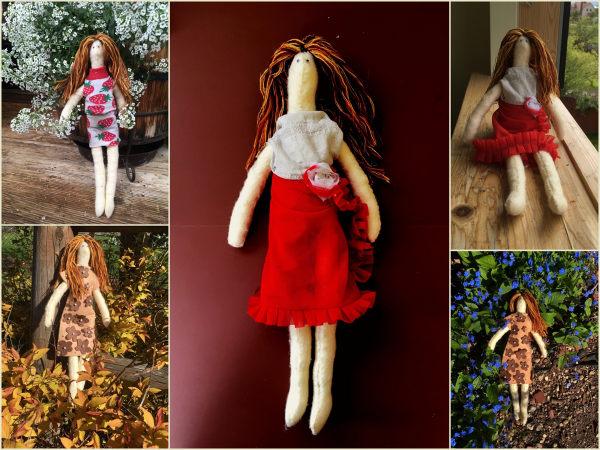 Emocija
Elzė Maskoliūnaitė
„Saulės“ privati gimnazija.Vilnius
11.„Kur gintarais nusėtas marių krantas“
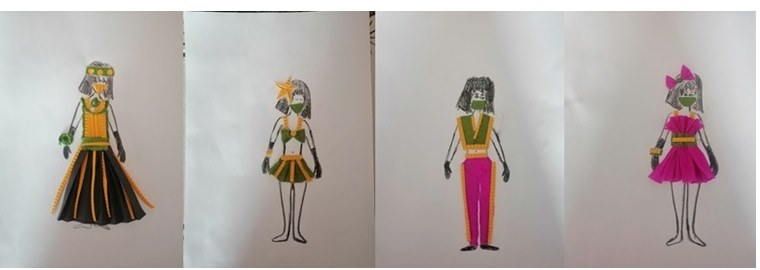 Tautiškumas
Alma Grigutytė
Seinų lietuvių „Žiburio“ mokykla
KLASIKA 
9-12 KLASĖS
14. "Pavasaris-ruduo" 2020
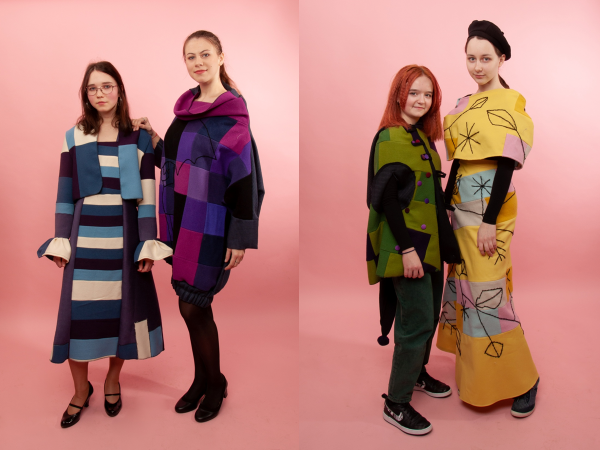 I-vieta
Kolektyvinis darbas, drabužių dizaino klasė
Visagino kūrybos Namai
15. MĖNULIO MERGAITĖ
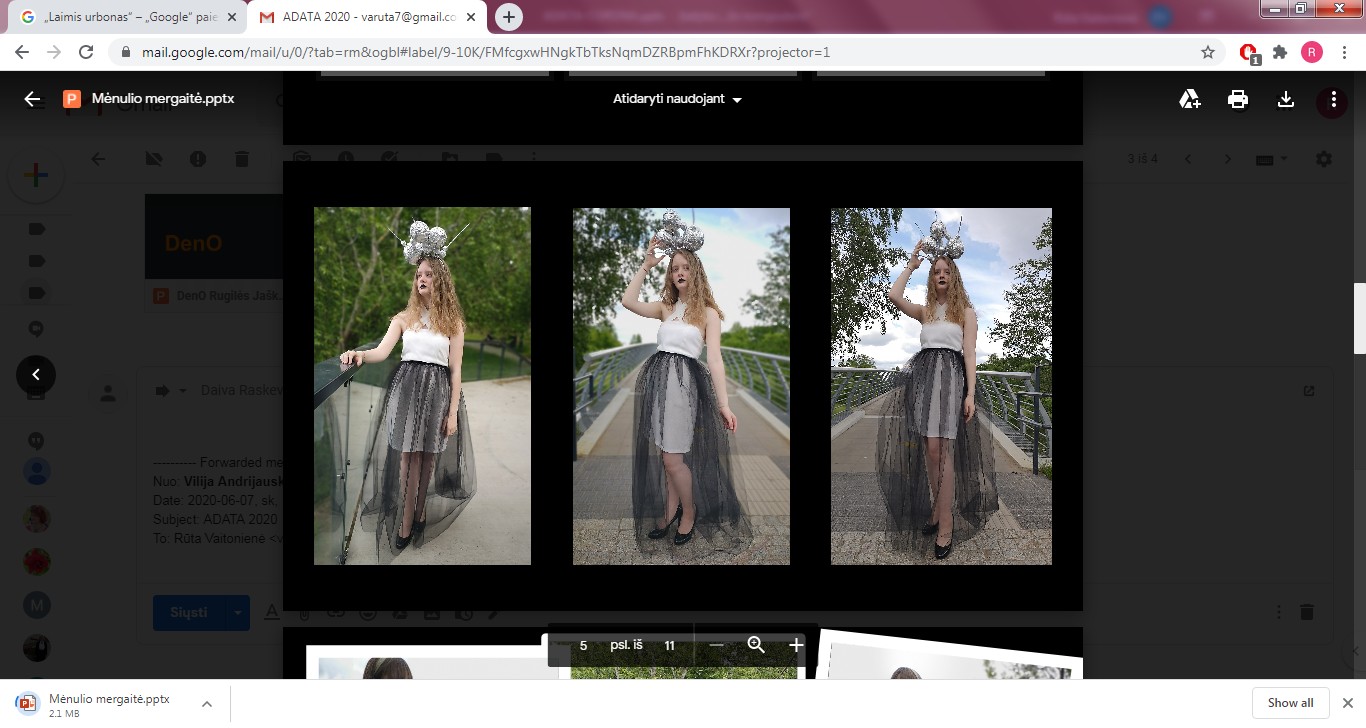 II-vieta
Urtė Endriukaitytė
Panevėžio Moksleivių namai
16. "Vasaros sutiktuvės"
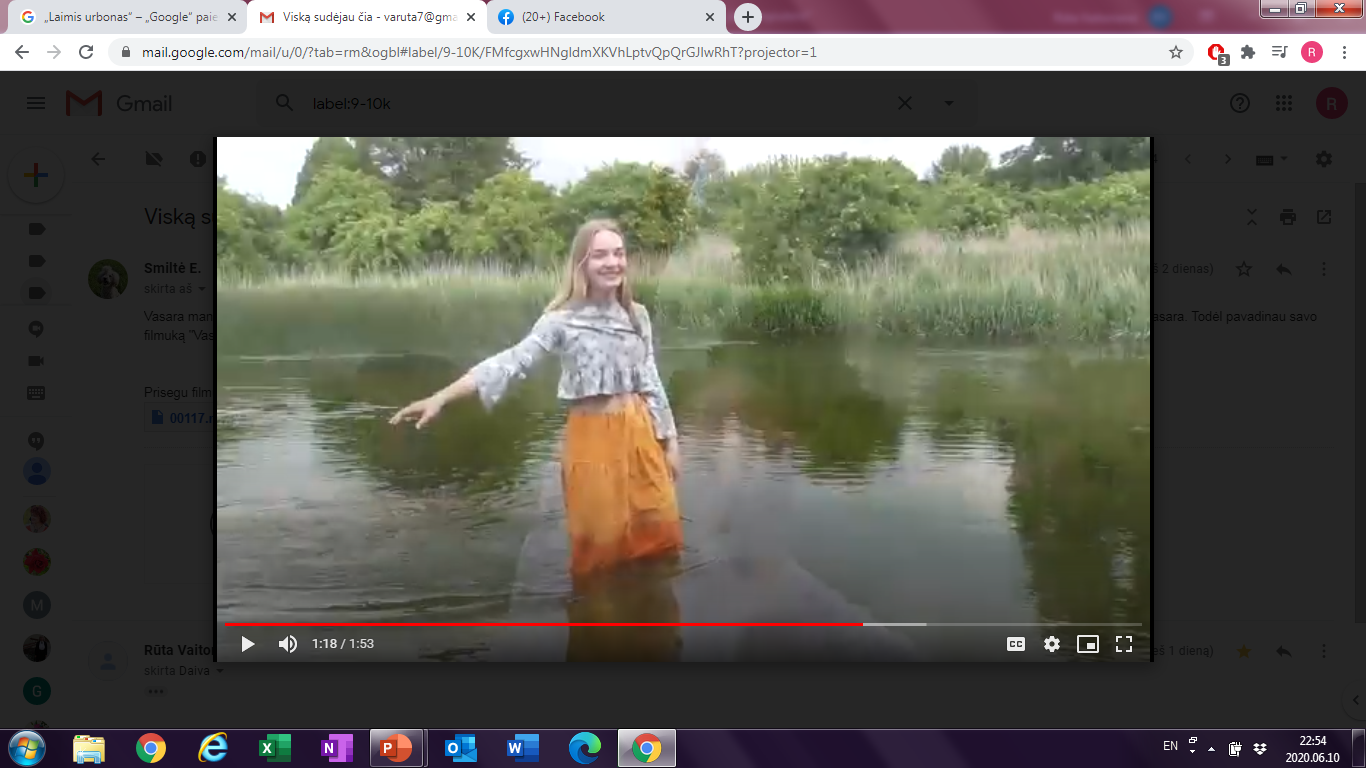 III- vieta
Smiltė Eidukevičiūtė
Marijampolės šv. Cecilijos gimnazija
AVANGARDAS 
5-8 KLASĖS
25. Nesvarbu koks laikmetis- svarbu aprangos stilius.
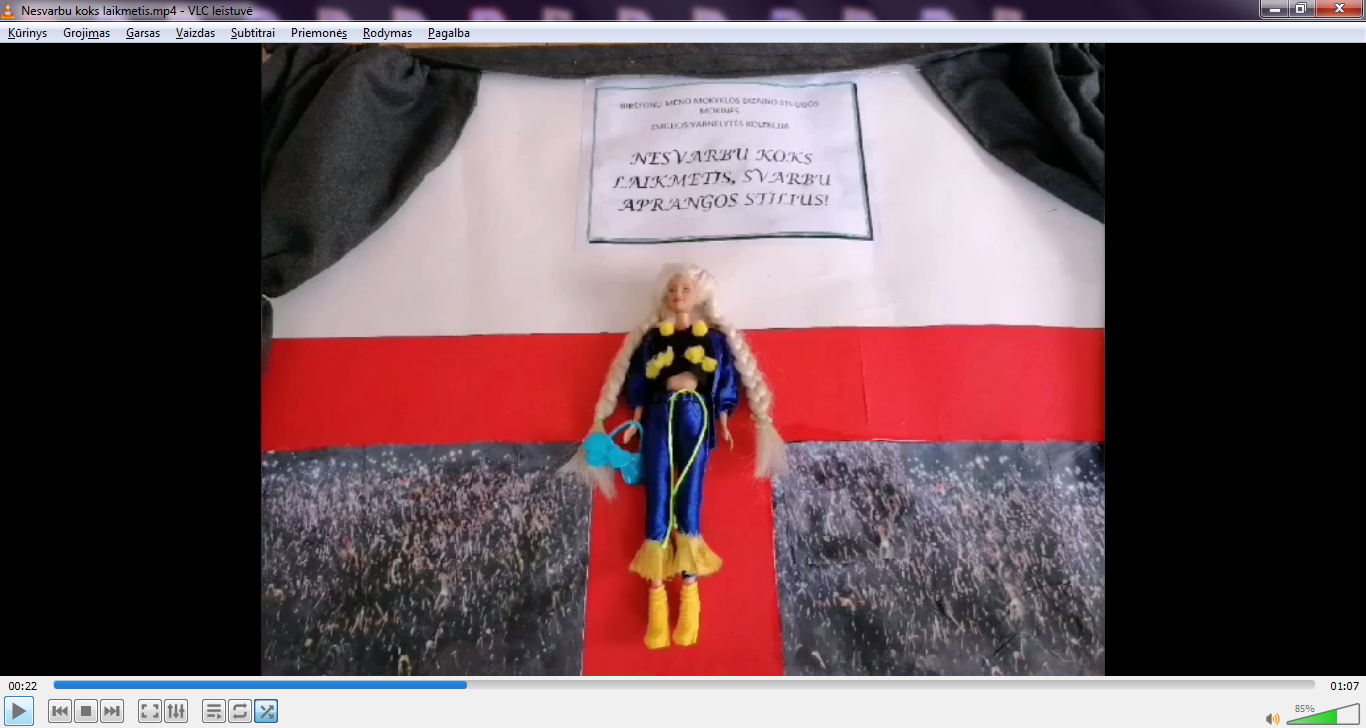 I- vieta
Emilija Varnelytė
Birštono meno mokykla
23. ,,SPALVOTOS KELIONĖS“
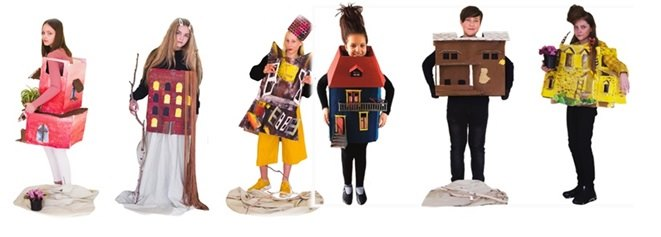 II- vieta
Vytė Raškauskaitė, Paulina Alkevičiūtė, Meilina Kelmelytė, Andrius Lastauskas, Rasa Ramanauskaitė, Aura Bingelytė
Kalvarijos meno mokykla
19. „Buvo naktys švento Jono”
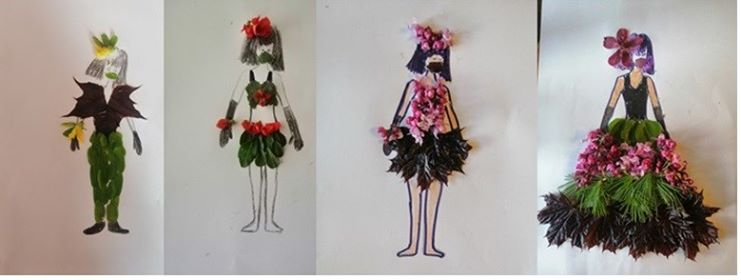 III- vieta
Alma Grigutytė
Seinų lietuvių „Žiburio“ mokykla
30. „Įkvėpimo paieškos 
supančioje  aplinkoje“
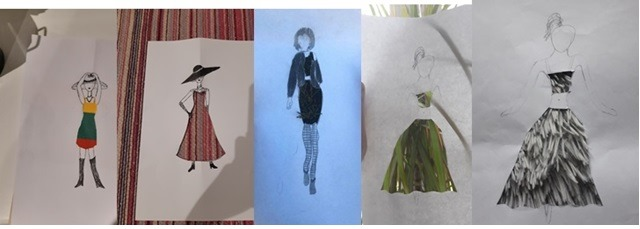 Dizaino studijos „Modus“ dalyvės
ORIGINALUMAS
Prienų „Revuonos“ pagrindinė mokykla
AVANGARDAS 9-12 KLASĖS
34.,,Žvaigždžių dulkės“
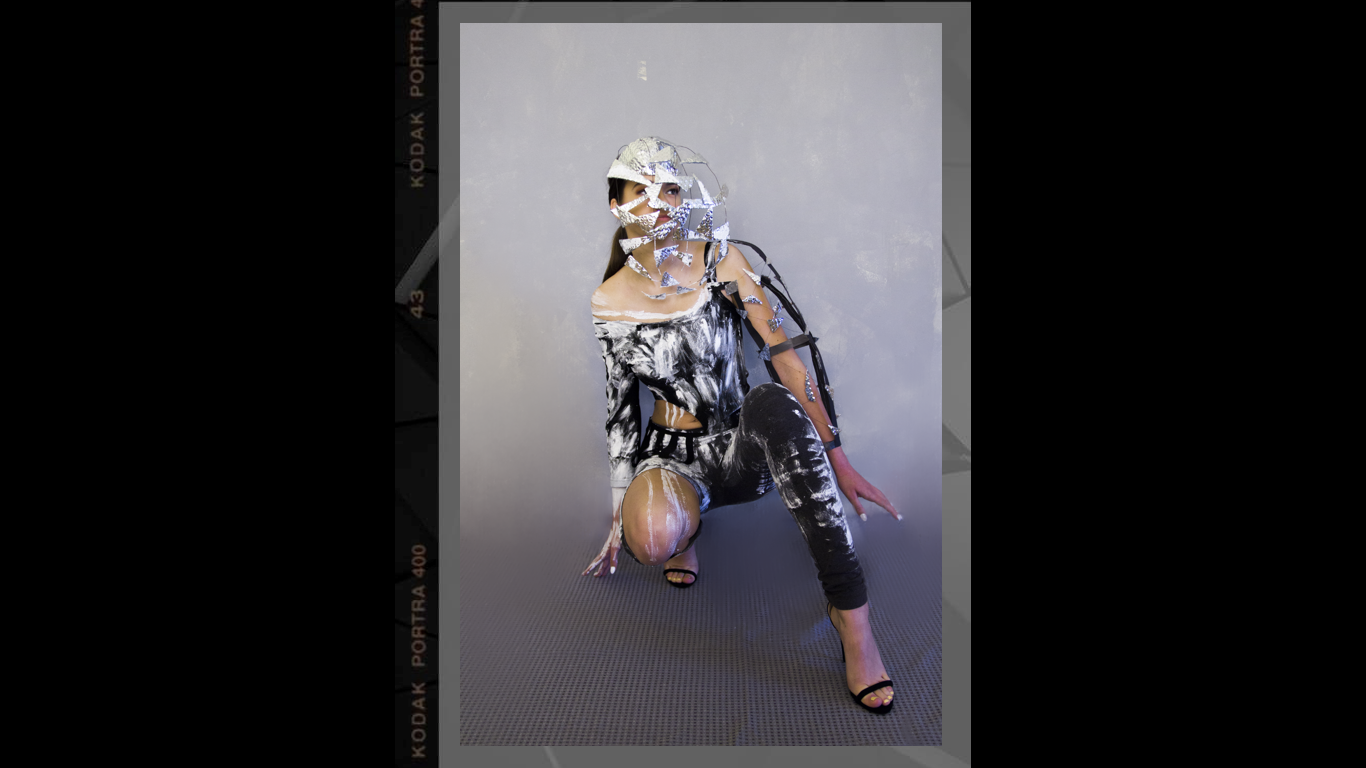 I- vieta
Milda Dulinskaitė
Kalvarijos meno mokykla
37. ,,The Escape“
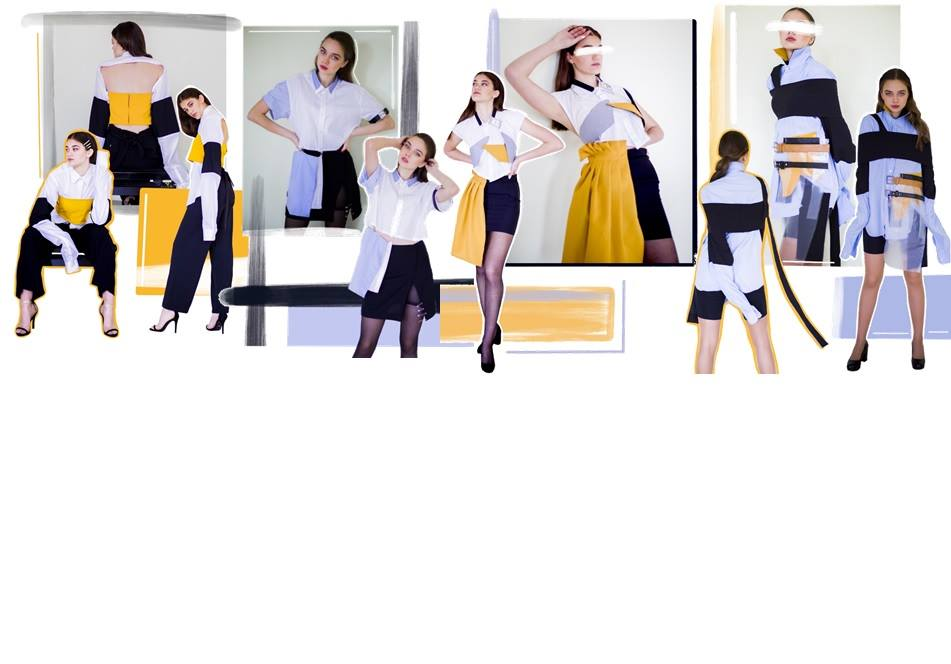 II-vieta
Rugilė Akelytė
Kalvarijos meno mokykla
42. “Koronos kaprizai”
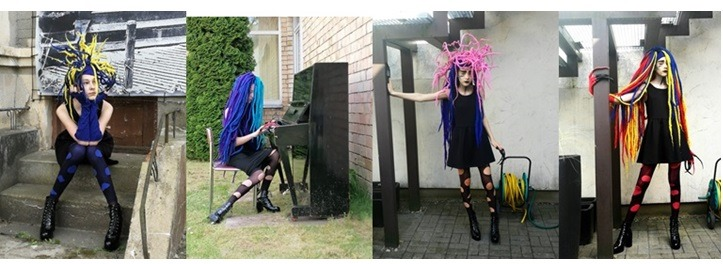 III- vieta
Evaldas Kašiuba
Birštono meno mokykla
36. Laumužės
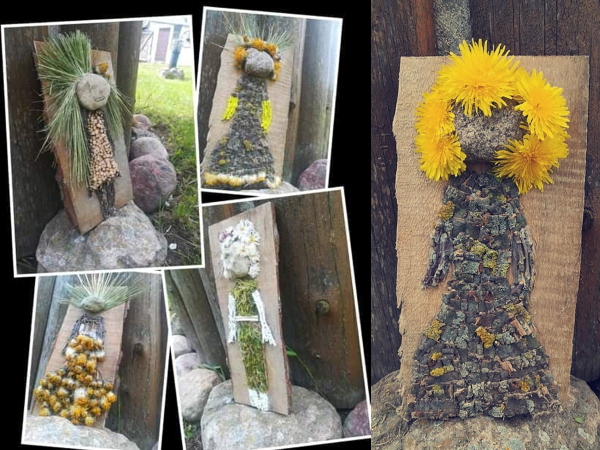 ORIGINALUMAS
Živilė Kraukšlytė
Marijampolė Sūduvos gimnazija
39. „Eldiven“
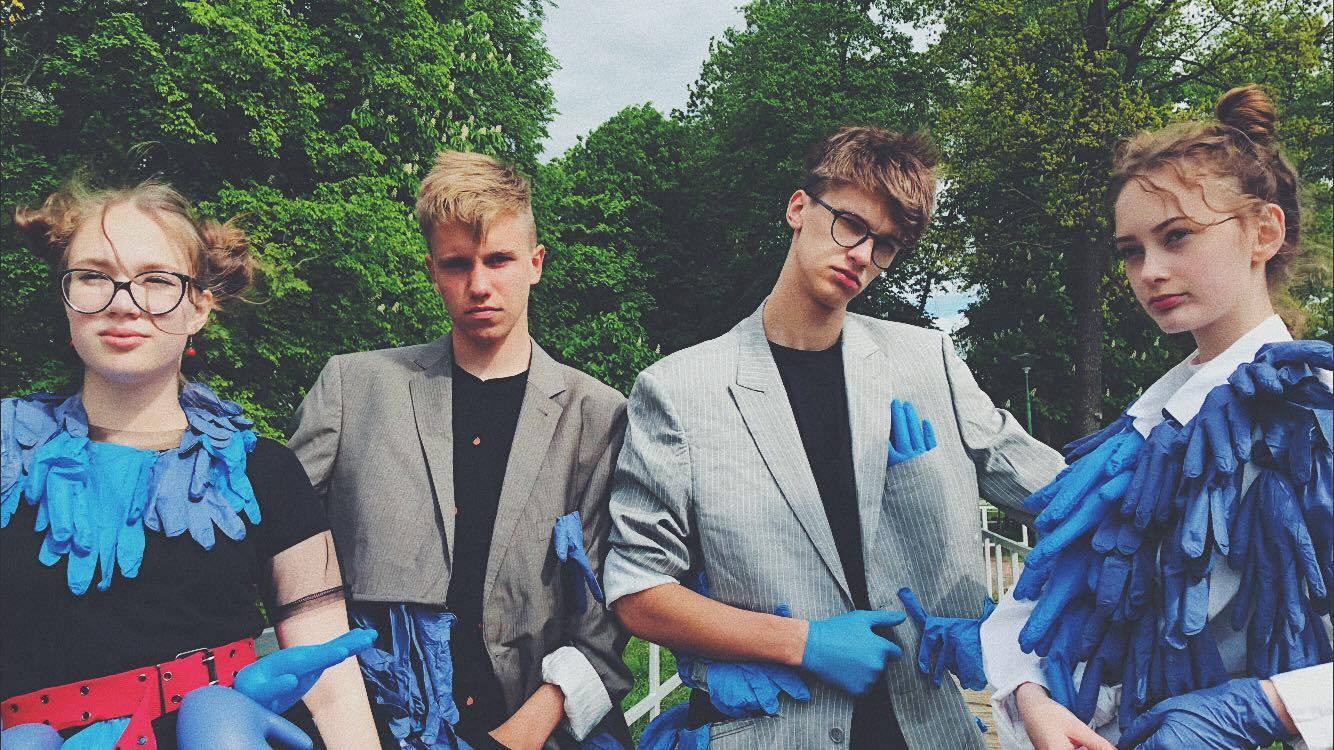 Išradingas pateikimas
Viktorija Zarembaitė
Kalvarijos NVŠ
Mokiniams padėjo pasiruošti
Gražina Karaneckienė
Vilma Krasauskienė
Rasa Uleckienė
Ilona Šidlauskienė
Danutė Giedraitienė
Audronė Albertynė
Danutė Trečiokienė
 Kristina Belenavičienė
Aldona Čeikauskienė
Jolanta Sikorskytė-Klibienė
Svetlana Stoliarenko
Vilija Andrijauskienė
Rūta Vaitonienė 
 Daiva Raškevičienė
Emilija Urnėžienė
RENGINIO
 SUMANYTOJAI
 IR ORGANIZATORIAI
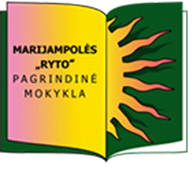 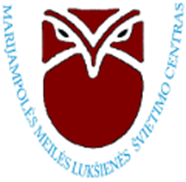 Renginio rėmėjai